Briefly describe what you see in this photo. Then, discuss any emotions, thoughts or reactions you have upon seeing this image.
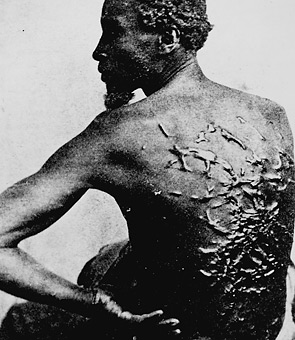 Slavery
The mistake we just kept making worse!
Slavery
How long has it been in existence?


Has it only effected Africa?


Is it still around?
Chances to eliminate slavery
Declaration of Independence

3/5 Compromise

Slave trade compromise (interstate commerce)
Slave Auction Notice, 1823
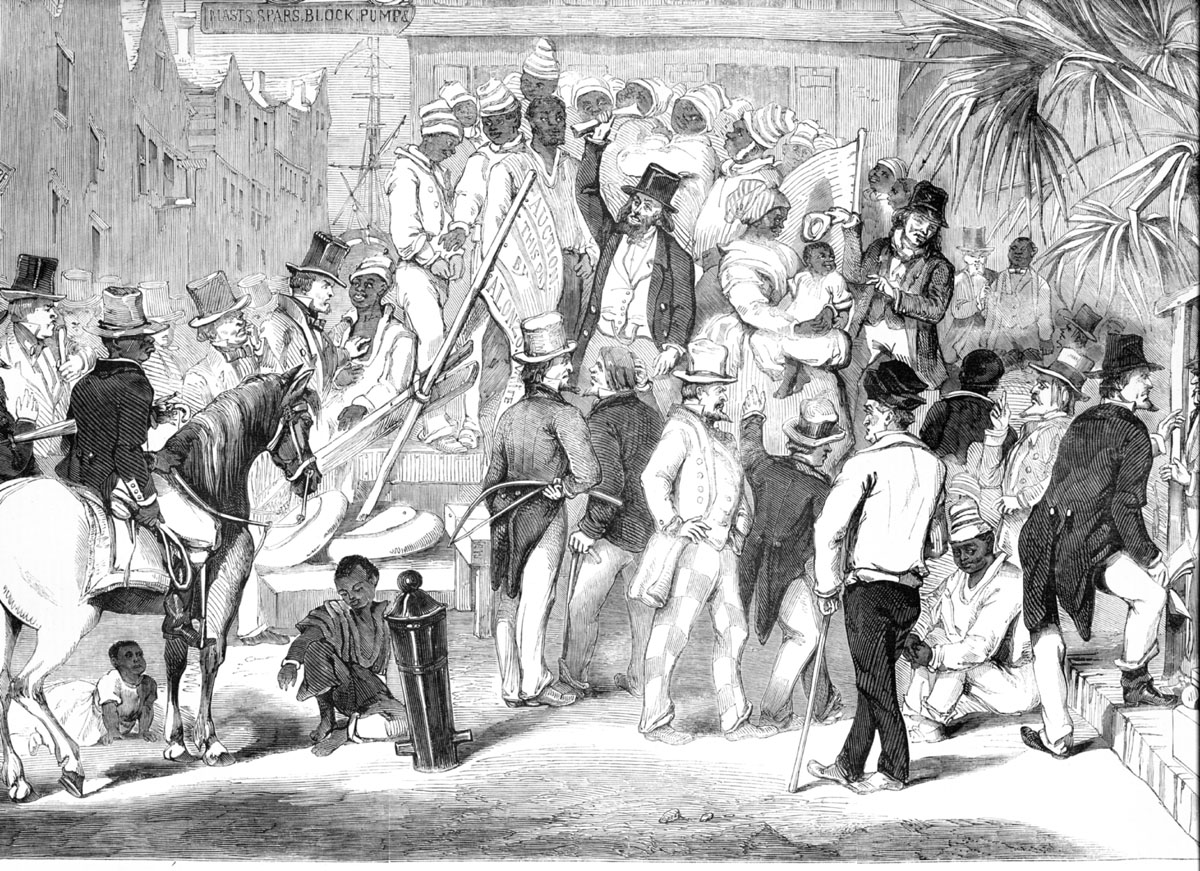 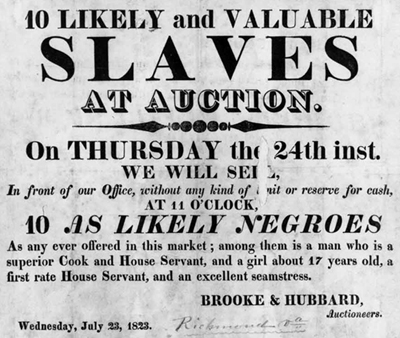 Slave Trade
Slavery had been around for centuries and it did not  include just one race or ethnic group
Large plantations in the new world (particularly sugar) increased the need for labor
Europe, Africa and the Americas become connected by triangular trade
Triangular Trade“middle passage”
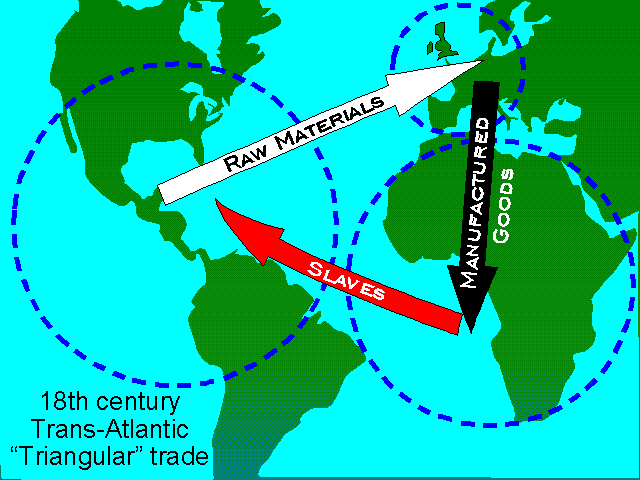 Sources of Slavery
African wars create slaves

European demand actually increase the wars (sometimes the war was just to take slaves)

To Africans and Europeans it was a question of commerce $$$$$$$$$$$$$$$$$$$$$$$$$$$$
Slave-Owning Population (1850)
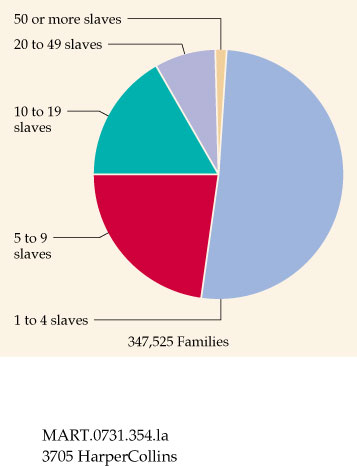 Slave-Owning Families (1850)
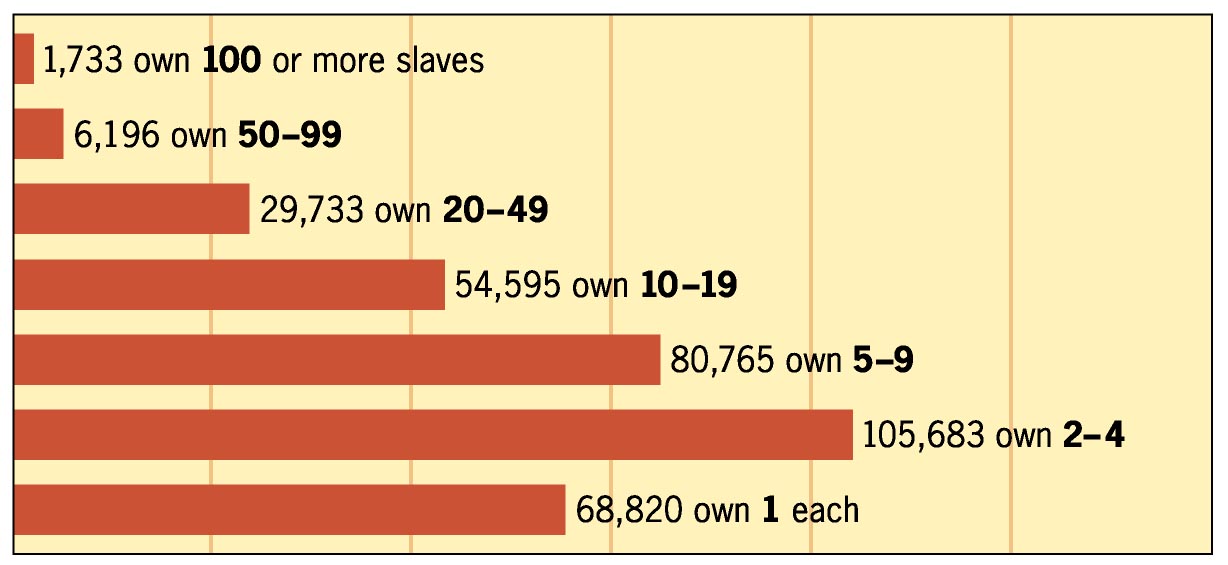 Value of Cotton Exports As % of All US Exports
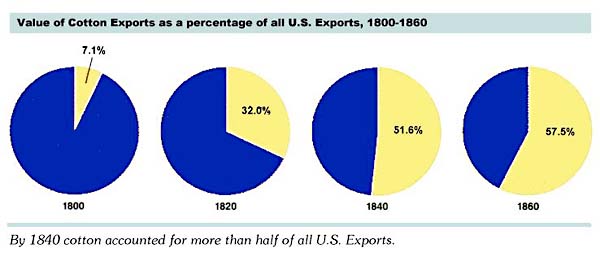 Slave Accoutrements
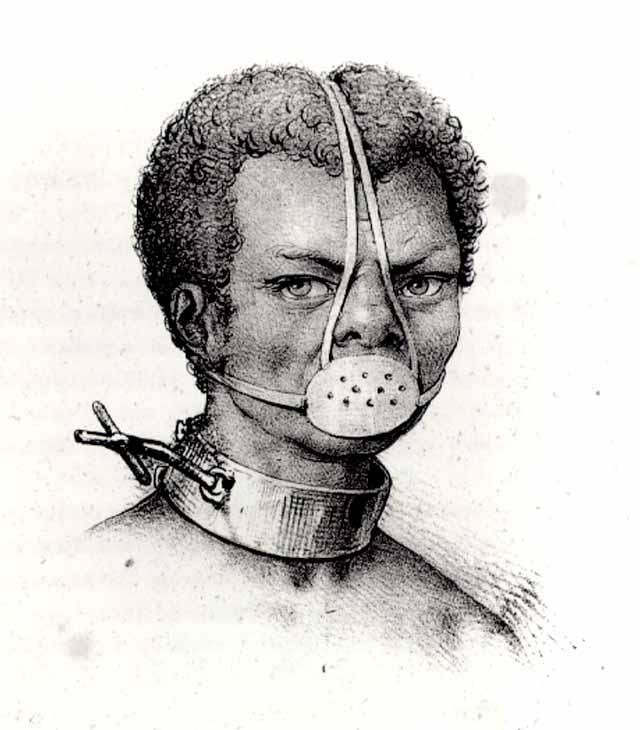 Slave MasterBrands
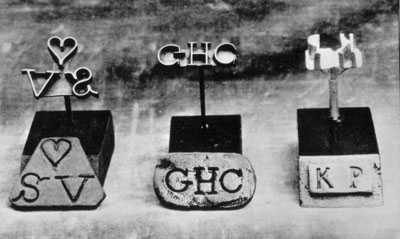 Slave muzzle
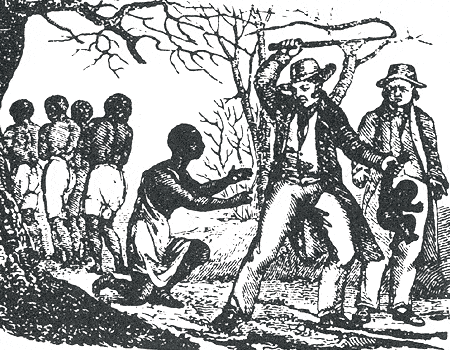 Slave Accoutrements
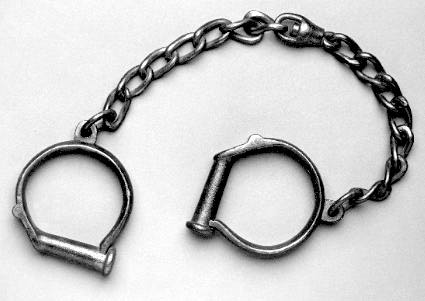 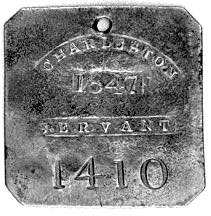 Slave leg irons
Slave tag, SC
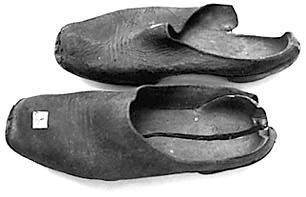 Slave shoes
Your Thoughts
You are an African who has been captured and sold into slavery.  You are to write a letter home to your family which gives details of your:
Capture
Voyage (middle passage)
New “home” in America
5 paragraph minimum
Why was it so hard for America to do away with slavery?
Slave
Resistance
&
Uprisings
Slave Resistance
“SAMBO” pattern of behavior used as a charade in front of whites [the innocent, laughing black man caricature – bulging eyes, thick lips, big smile, etc.].
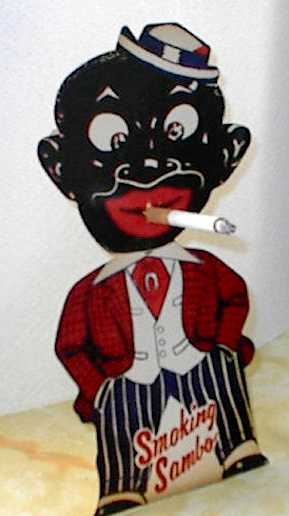 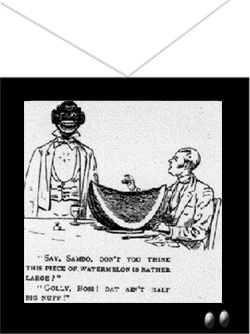 Slave Resistance
Refusal to work hard.
Isolated acts of sabotage.
Escape via the Underground Railroad.
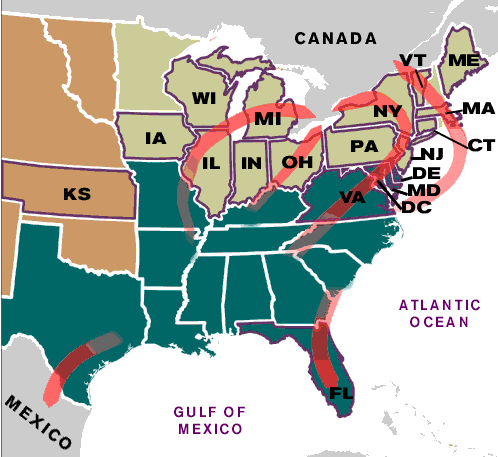 Runaway Slave Ads
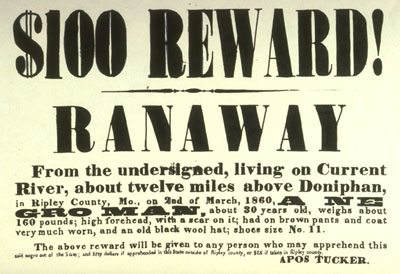 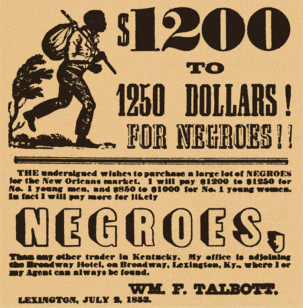 Quilt Patterns as Secret Messages
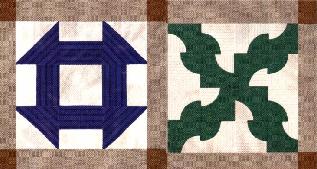 The Monkey Wrench pattern, on the left, alerted escapees to gather up tools and prepare to flee; the Drunkard Path design, on the right, warned escapees not to follow a straight route.
Slave Rebellions Throughout the Americas
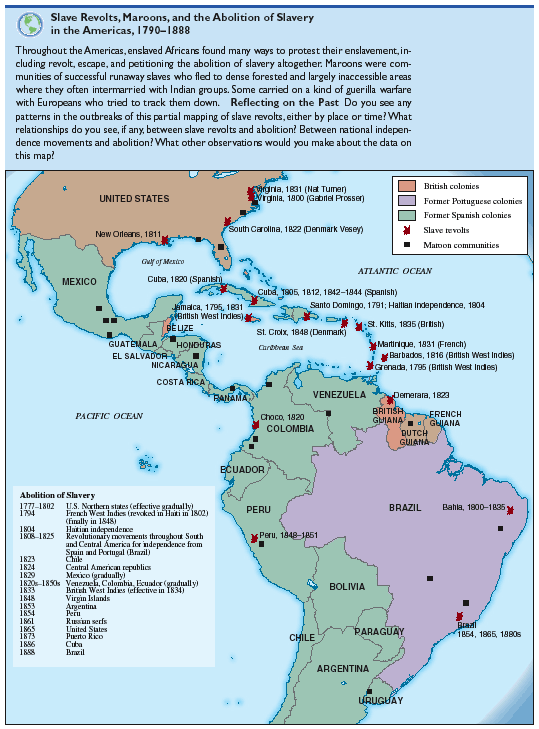 Slave Rebellions in the Antebellum South:                        Nat Turner, 1831
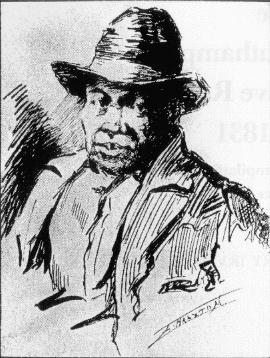 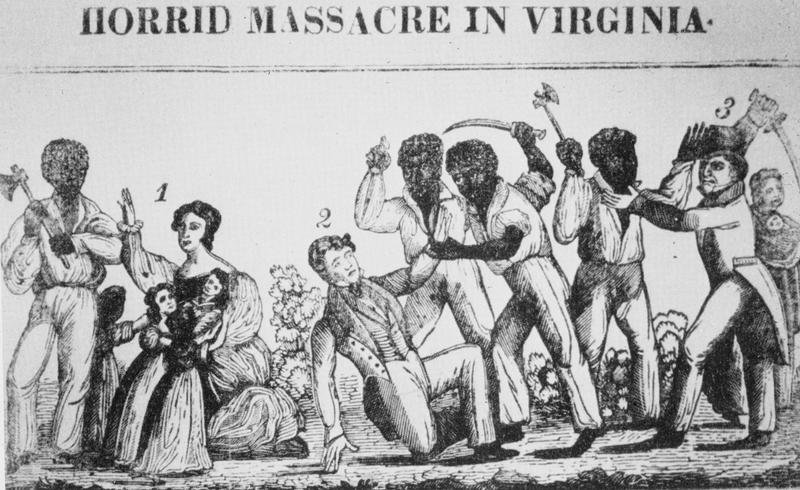 The Culture of Slavery
Black Christianity [Baptists or Methodists]:    * more emotional worship services.    * negro spirituals.
“Pidgin” or Gullah languages.
Nuclear family with extended kin links,where possible.
Importance of music in their lives. [esp. spirituals].
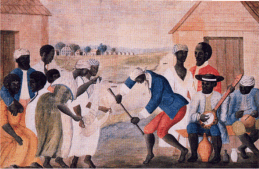 Southern Pro-SlaveryPropaganda
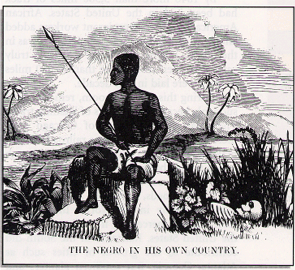 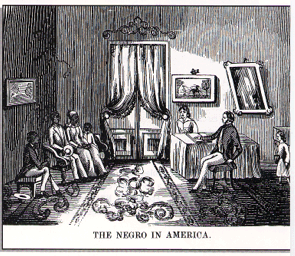 Anti-Slave Pamphlet
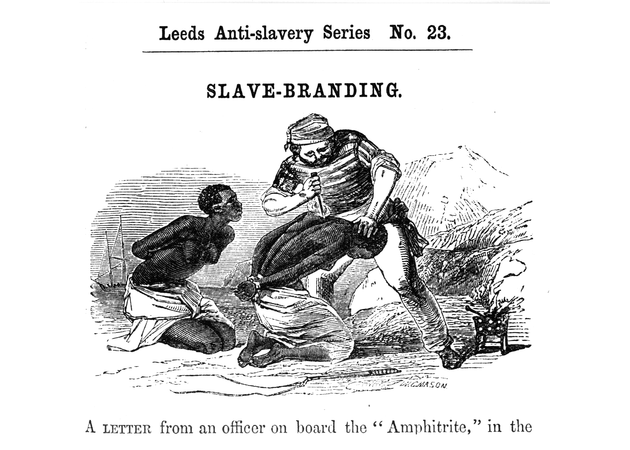 9.  Abolitionist Movement
1816  American Colonization Society            created (gradual, voluntary            emancipation.
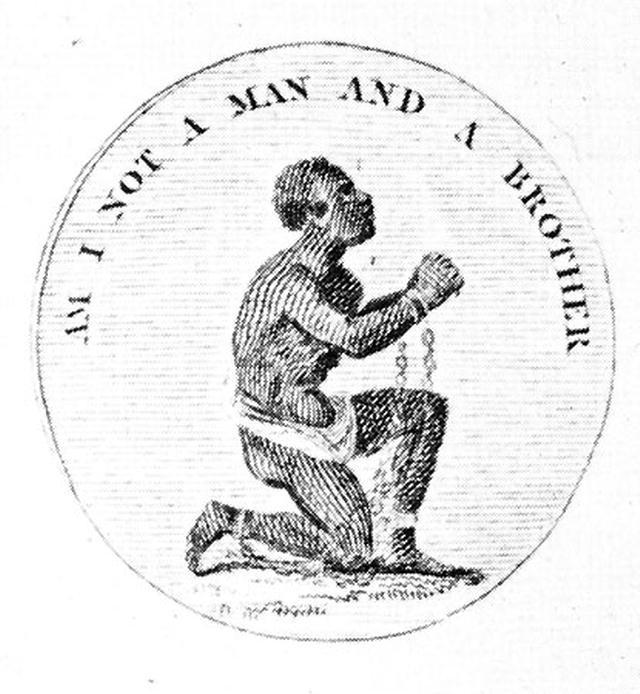 British Colonization Society symbol
Abolitionist Movement
Create a free slave state in Liberia, WestAfrica.
No real anti-slavery sentiment in the North in the 1820s & 1830s.
Gradualists
Immediatists
Anti-Slavery Alphabet
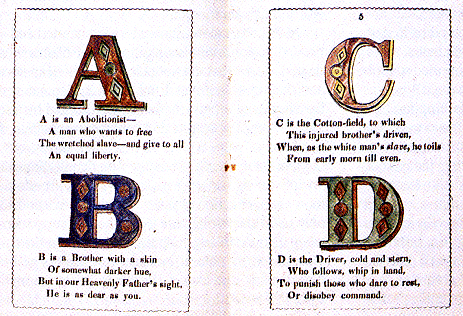 The Tree of Slavery—Loaded with the Sum of All Villanies!
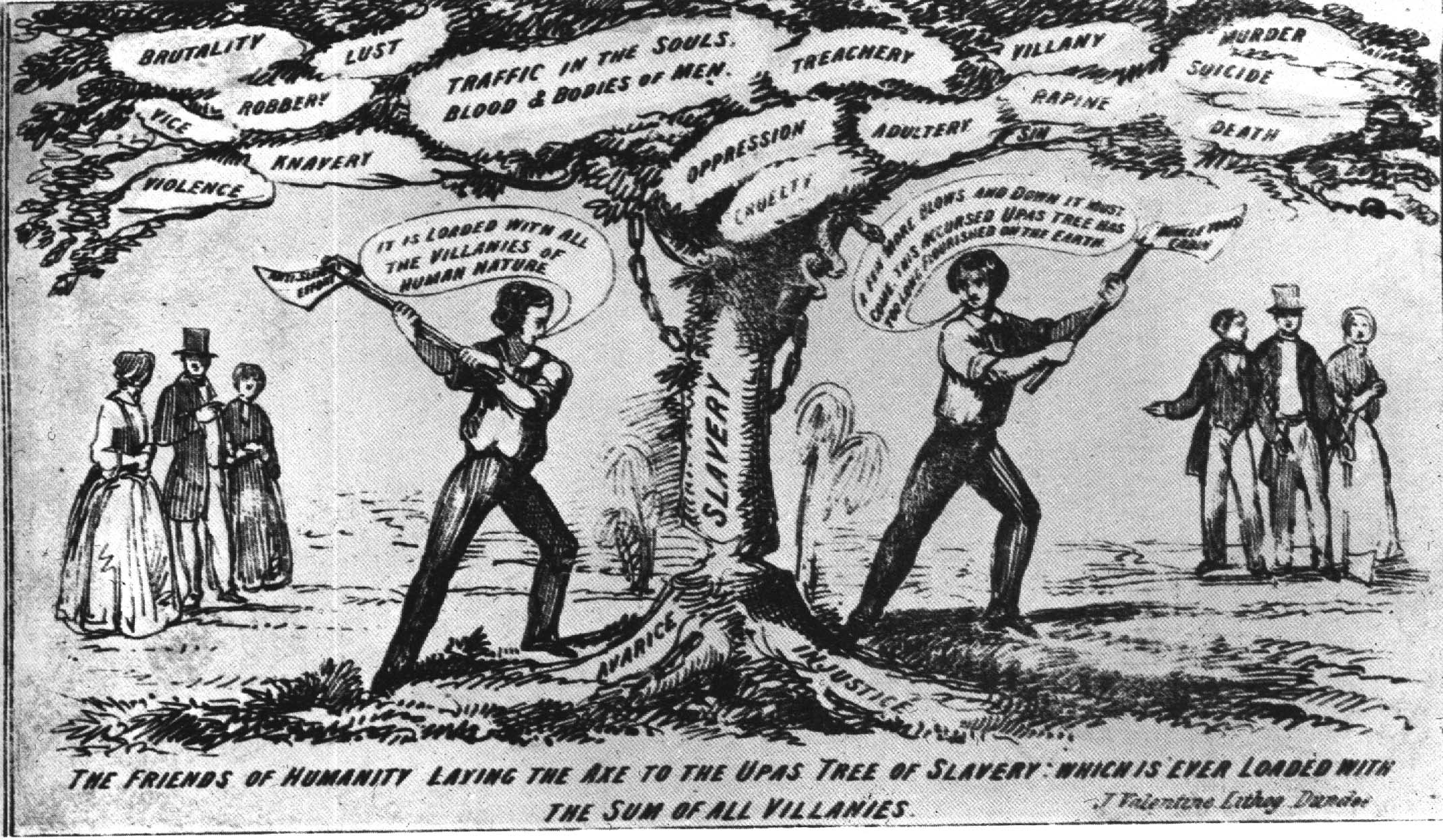 Frederick Douglass  (1817-1895)
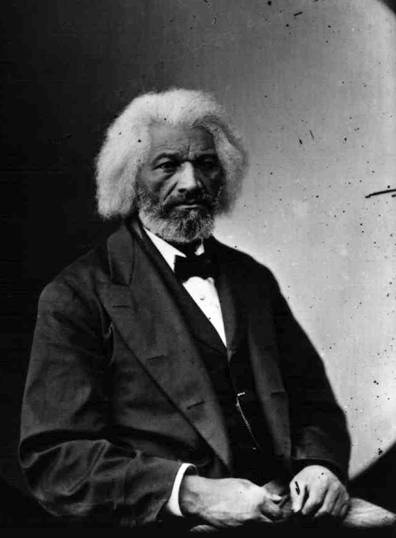 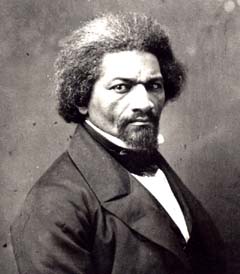 1845  The Narrative of the Life          Of Frederick Douglass
1847  “The North Star”
R2-12
Leading Escaping Slaves Along the Underground Railroad
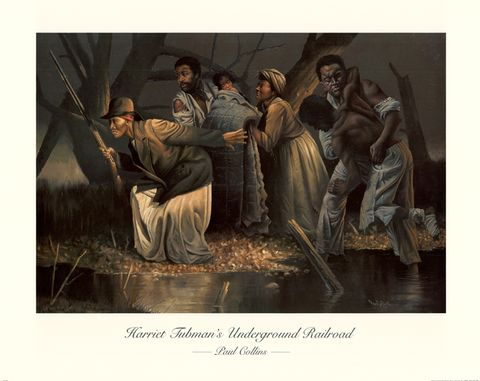 The Underground Railroad
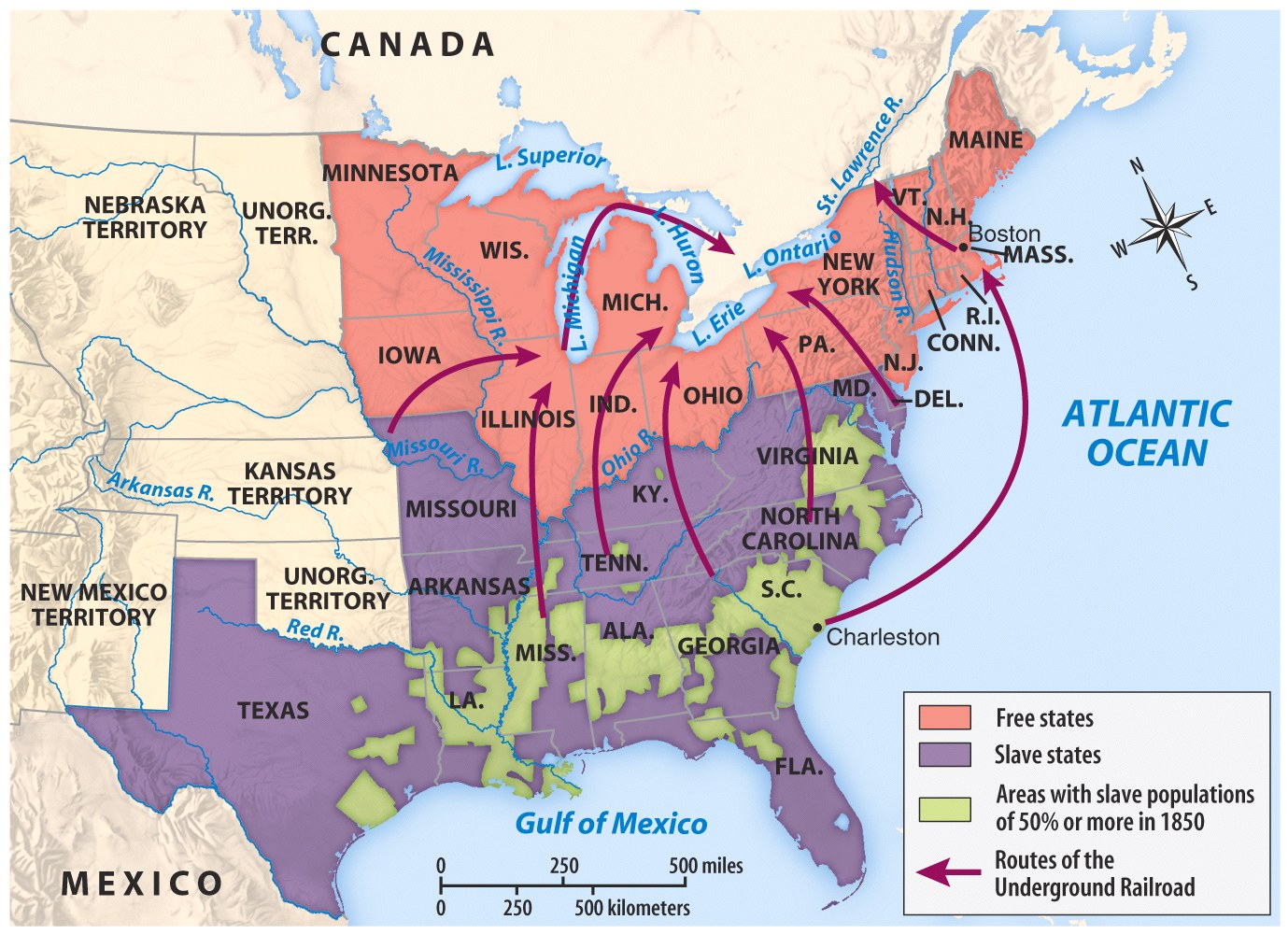 The Underground Railroad
“Conductor” ==== leader of the escape
“Passengers” ==== escaping slaves
“Tracks” ==== routes
“Trains” ==== farm wagons transporting                 the escaping slaves
“Depots” ==== safe houses to rest/sleep